Улсын төсвөөс хайгуулын ажилд гаргасан зардлын нөхөн төлбөрийн хэмжээг тооцоолоход 
шаардагдах баримт материалын бүрдүүлэлт
MV-000000 АТЗ-н талбайд Улсын төсвийн хөрөнгөөр гүйцэтгэсэн нарийвчилсан эрэл, эрэл-үнэлгээний, эрэл хайгуулын ажлын нөхөн төлбөрийн зардлыг тооцуулах тайлангийн дугаар жагсаалтыг гаргасан. Үүнд:
Тайлангийн зураг Хайгуулын ажлын үр дүнгийн тайлангийн БАРИМТ МАТЕРИАЛЫН хавсралт зургуудыг А4 хэмжээтэй нугалж эвхэн, хамгаалалтын хавтсанд хийнэ.
Зургийн дээд хэсэгт тухайн тайлангийн гарчиг оруулах
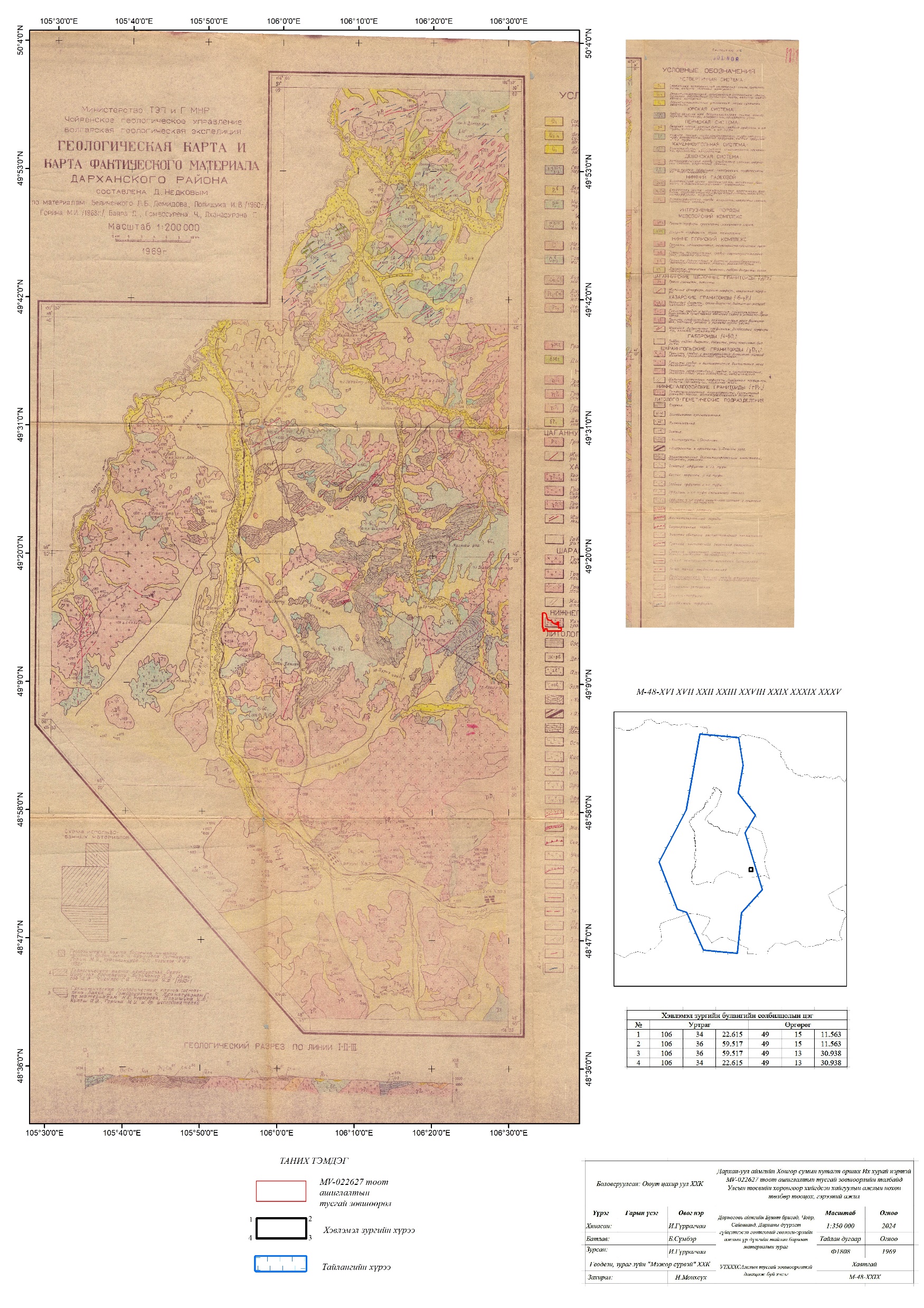 Тайлангийн таних тэмдэг /томоор оруулах /
Газарзүйн солбицлоор оруулах
Тусгай зөвшөөрлийн талбайг буулгах
Тайлангийн зургийг бүтнээр нь багтааж оруулах
Байршил зүй, Тайлангийн хамрах хүрээ
Газарзүйн солбицлоор Тусгай зөвшөөрлийн хилийг бүрэн багтаасан 4 цэгээс бүрдэх координатыг оруулах
Зургийн таних тэмдэг
Булангийн хүснэгт оруулах